Jesus Christ, Revealer and Revelation of the Father
[Speaker Notes: God wanted to reveal the mystery of His will by communicating himself to human beings]
Eph 1:4-”Chose us in him before the foundation of the world, that we should be holy and blameless before him. He destined us in love to be his sons through Jesus Christ.”
[Speaker Notes: Right from the beginning of creation God has communicated his plan of salvation to human beings and shown them signs of his love. 
The plan is put into action in the person of the Son, through whom we might have access to the Father and come to share in the divine nature. (DV2)]
Dwelling among us
Reveals the secrets of God
Fulfills the work of salvation
Divine testimony that God is with us to free us from the darkness of sin and death and raise us up to life eternal.
[Speaker Notes: How did he do this? Jesus showed us through His work and deeds, signs and wonders, and through His death and resurrection from the death and finally by sending the Spirit of truth.  
The forgiveness of sins, justice, sanctification, redemption, adoption as children of God, the inheritance of heaven, kinship with the son of God. What news is more beautiful? Translated God on earth , man in heaven. There is a divine plan, we are loved by God, There is salvation through the paschal mystery, reuniting us in the communion of God.]
Christian message:
Instructions:
Mk 16:15  “Proclaim”
Mt 28:19-20 “make disciples, baptizing and teaching”
Acts 1:8 “you shall be witnesses’
Lk 22:19 “Do this in remembrance of me”
Jn 15:12 “ That you love one another”
The kingdom of God 
Jesus Christ is the manifestation of God’s mercy and the call to Love
Holy Spirit given to us to fulfill the work of salvation
[Speaker Notes: Starting with the poor , making it plain and confirming by his life the kingdom of God is for all men. He starts with the poorest and with sinners and calls for conversion (cf. Mk 1:15) . 
“ He himself revealed to us that God is love’  ( 1Jn 4:8)
There is a divine plan, we are loved by God, There is salvation through the paschal mystery, reuniting us in the communion of God. Holy Spirit given to us to fulfill the work of salvation. Disciples sent to continue his mission to the world.
 Evangelization includes both witness and proclamation, word and sacrament and as is noted in this directory inner change and social transformation]
[Speaker Notes: What is Christian faith? 
Firstly, it is the welcoming of God’s love revealed in Jesus Christ and the decision to follow him. Saying Yes to Jesus Christ is trustful abandonment to God(fides qua) and loving assent to all that he has revealed to us. (fides quae)
It means having a personal relationship with Jesus.  We not only believe Jesus, but we also believe in Jesus  by accepting his word. WE believe in him when we welcome him into our lives and journey toward him.  This is a dynamic journey that lasts a life time. Faith is a gift from God. A response to the Holy Spirit. It changes our heart to conversion and turns it towards God. Another word for this change is metanoia.]
What are we being told to do:
Jesus sent out Disciples
Faith
To continue his mission “Proclaim, make disciples, baptize and teaching
Do this in remembrance of me Lk 22:19
That you love one another  Jn 15:12
The light of reason and the light of Faith come from God
[Speaker Notes: The “I” believe of Baptism is married with the We believe of the whole Church. 

 Every believer therefore joins the community of disciples and makes the Church’s faith his own. Together with the Church which is the people of God on a journey in history and the universal sacrament of salvation the believer is part of her mission.  Lets break this down. What is our role in the Church as a part of the people of God and a member of the body of the Church we have faith in God and therefore are disciples. As part of this community of disciples  together we are part of the Church’s mission.]
Transmission of Faith
Why
How
Jesus instituted the Church on the foundation of the Apostles
The Holy Spirit sows the  seed of the word within humanity, supports good desire and works
As a witness to the loving presence and communication of God
Through contemplation and study of writings inspired by the Holy Spirit
By works, by preaching
[Speaker Notes: The Church is inseparable from the mission of the Son and from the mission of the Holy Spirit. Why because they constitute a single economy of salvation.  Ultimately God works in the heart of everyone.  We learn from the Word of God (tradition) and through Sacred Scripture the proclamation of salvation. Both the Word of God and Scripture are joined together to render the mystery of Jesus Christ active and dynamic in the Church. The churches Magisterium safeguards the integrity of revelation]
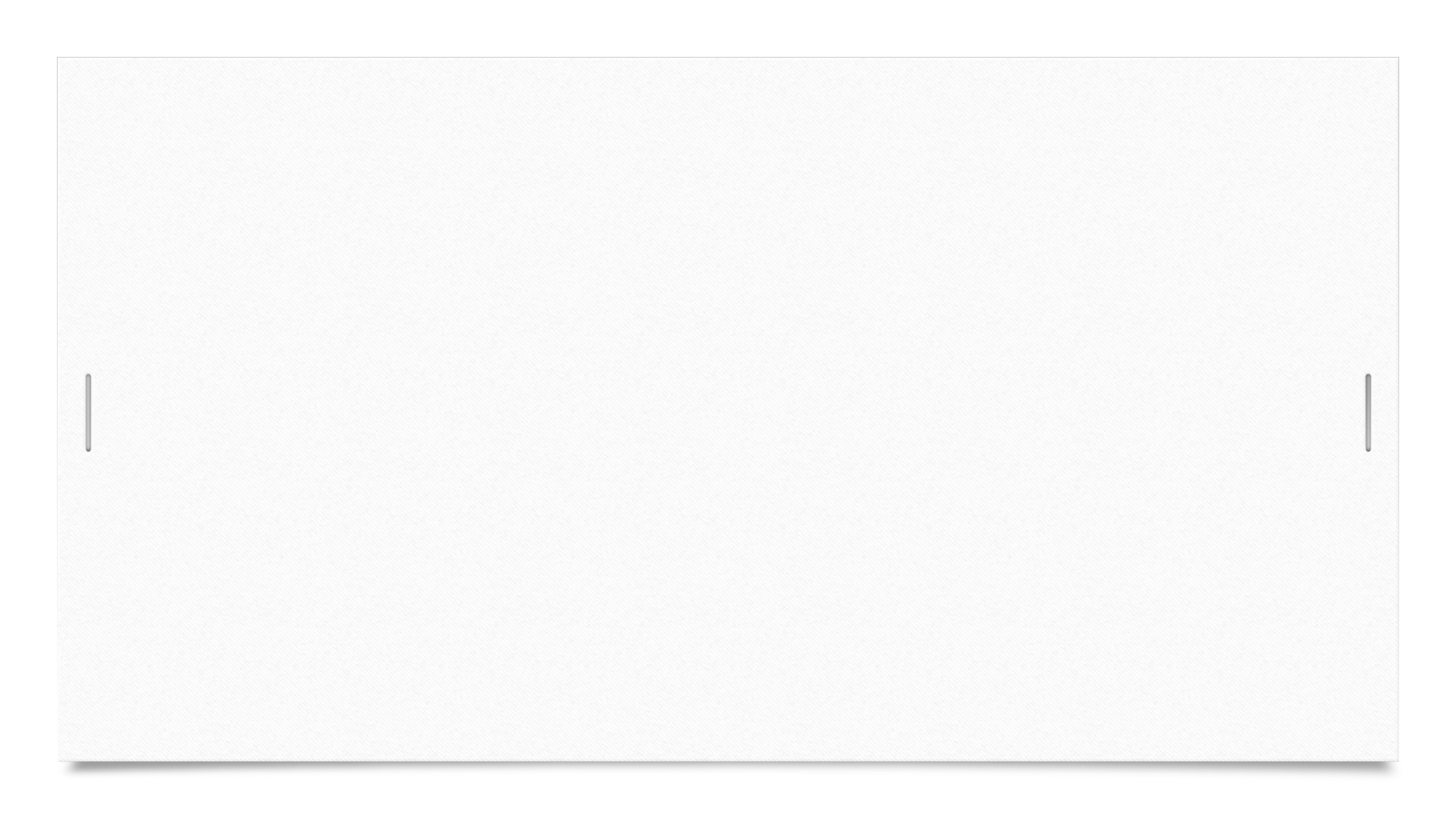 Let’s Discuss
What are we doing to increase our faith? For instance, what did you do first thing this morning or when you arrive in your ministry? 
What helps you convey the loving presence of God to others?
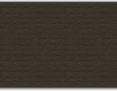 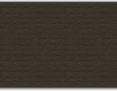 This Photo by Unknown Author is licensed under CC BY
[Speaker Notes: Let us think about in context of Life to gospel and Gospel to life.  Are we looking after ourselves. If we are disciples what are we doing to help us grow in faith? How do we do this?  Are we witnesses to the loving presence of God in our lives. How do we share this within our circles?]
Evangelization
Exercise of Charity
Fellowship and dialogue
Call to conversion
Catechumenal process
Ongoing education of the faith
Proclaim the Gospel of the Word
Missionary activity
[Speaker Notes: The Church is driven by Charity which permeates and offers renewal
Fellowship and dialogue, bears witness to the Christian’s newness of life prompting people who meet them to wonder about the meaning of life
Proclaiming the gospel is issuing the call to conversion. 
The Catechumenal process, which is catechesis, sacraments, witness of charity, becoming a part of the Christian community celebrating those sacraments.
Thus the continuation of faith formation – confirmation is not the check box by a wonderful sacrament in a lifelong  journey of faith formation. 
Ultimately providing the nourishment of spiritual growth for each person]
This Photo by Unknown Author is licensed under CC BY-SA-NC
[Speaker Notes: Missionary activity being the first stage of evangelization- witness means opening your heart, having dialogue , creating relationships, seeing signs of goodness and God’s presence in each person we meet. 
One of the most important comments in this directory I think is to quote. “The Church’s closeness to Jesus is part of a common journey; ‘communion and mission are profoundly connected.’”
“The disciples of Jesus therefore, sharing life with all, bear witness even without words of joy of the Gospel that elicits questions. Witness, which is also expressed as respectful dialogue, at the appropriate time becomes proclamation. 
To stimulate an initial turn toward faith and conversion. Someone who is seeking the kerygma, the good news. 
In the catechumenal program this first stage is called precatechumenate and is a start to the desire to get away from sin and follow in the footsteps of Jesus Christ. 
Initiatory catechesis is at the service of the proclamation of faith – those who have already met Jesus who feel the growing desire to know him more intimately, thereby starting a spiritual journey. This stage correspons to the period of catechumenate and to that of purification and illumination in the catechumenate program. 
Pastoral action such as the sacraments, prayer, practice of charity and ongoing education in the faith nourishes the faith of the baptized.
The ministry of the Word is transmitted to so that the Gospel message is received by all.]
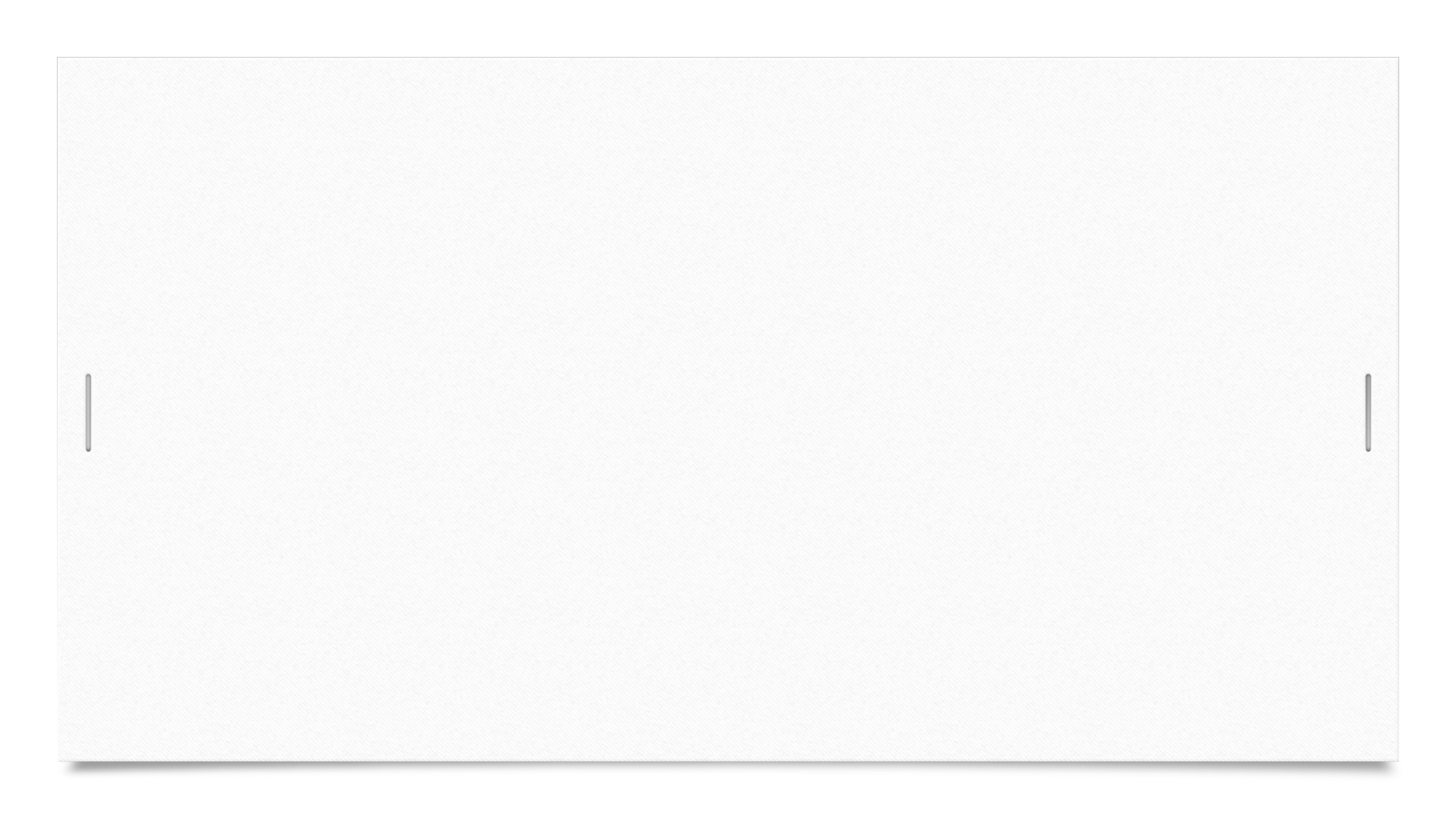 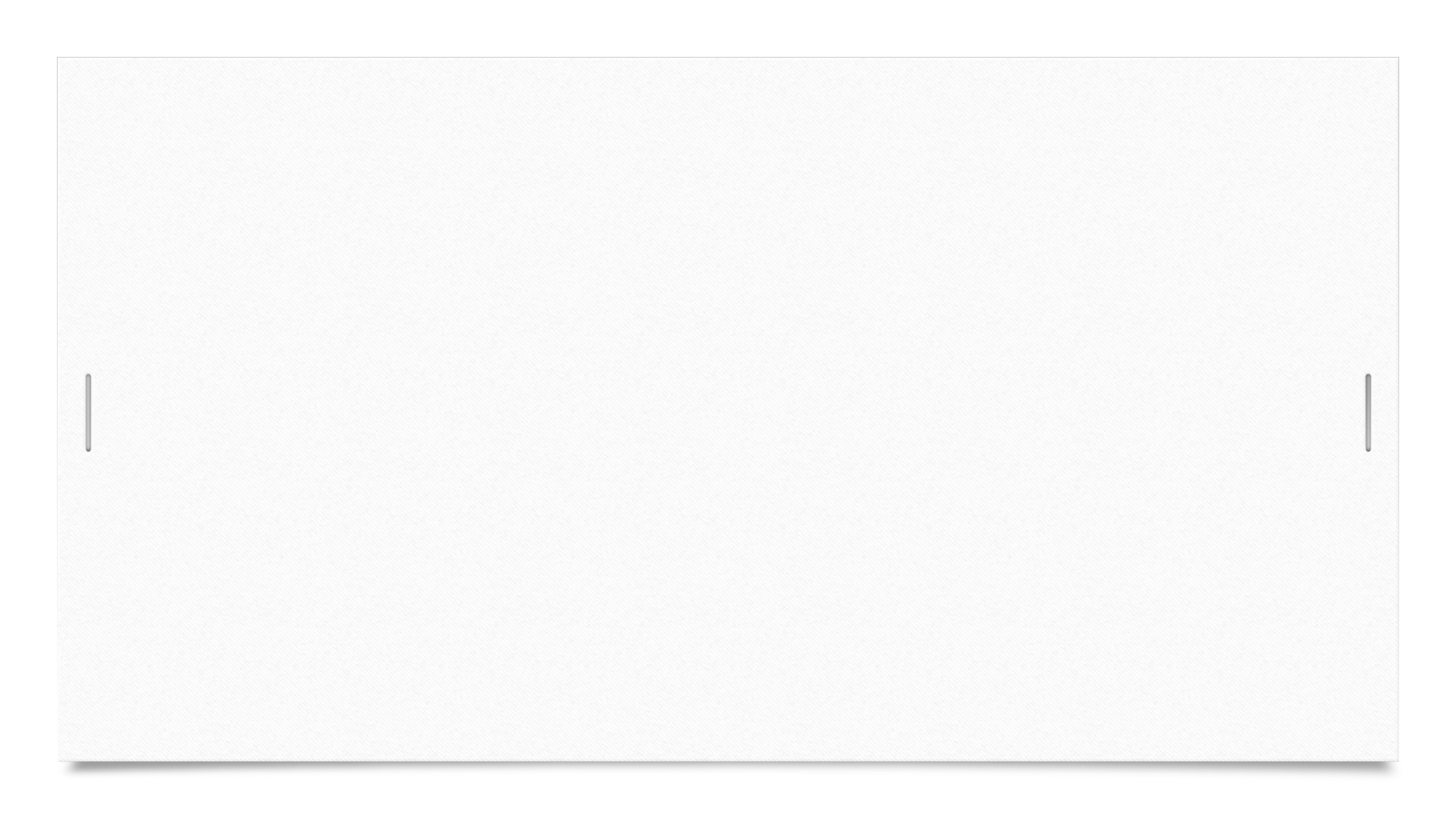 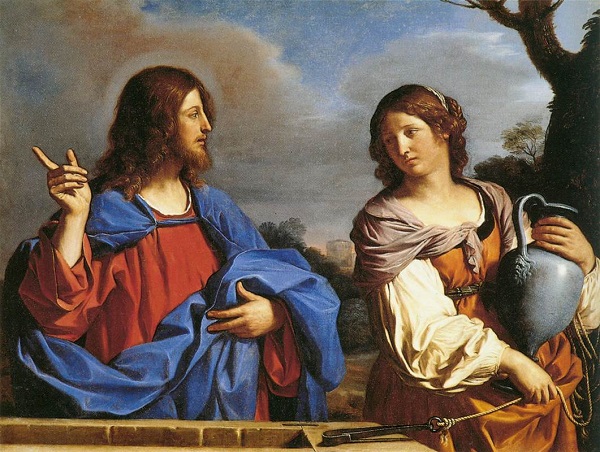 Evangelization in the Contemporary World
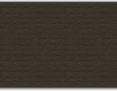 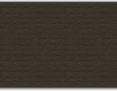 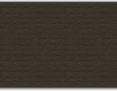 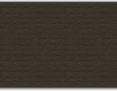 This Photo by Unknown Author is licensed under CC BY-SA-NC
[Speaker Notes: Changes in our society today mean that we may evangelize in a different way changing a method of communication. Catechesis in a missionary going forth. Seeking out the glimmers of truth present in various human activities trusting that God is active in the heart of the human being. Thus finding ways to draw near to people. 
Catechesis under the sign of mercy. The truth of the love of Christ. Finally, catechesis is to teach believers to be merciful like the Father. LK 6:36 By fostering knowledge and practice of the spiritual and corporal works of mercy, charitable actions by which we come to the aid of our neighbor in their spiritual and bodily necessities, and by encouraging them to search for new works that respond to the needs of the present. We need to change and adapt according to those we are around and the current times
Catechesis as a laboratory of dialogue. The Church must enter into dialogue with the world it lives in. This dialogue being a valuable contribution to peace.  We are to be like the Samaritan women to begin dialogue with every human being in order to lead him or her to the gentleness of the discovery of the living water. Jn 4:5-42
 We are meant to develop a pastoral dialogue without relativism, which does not negotiate one’s Christian identity, but which seeks to reach the heart of the other, of others different to us to sow the  Gospel.]
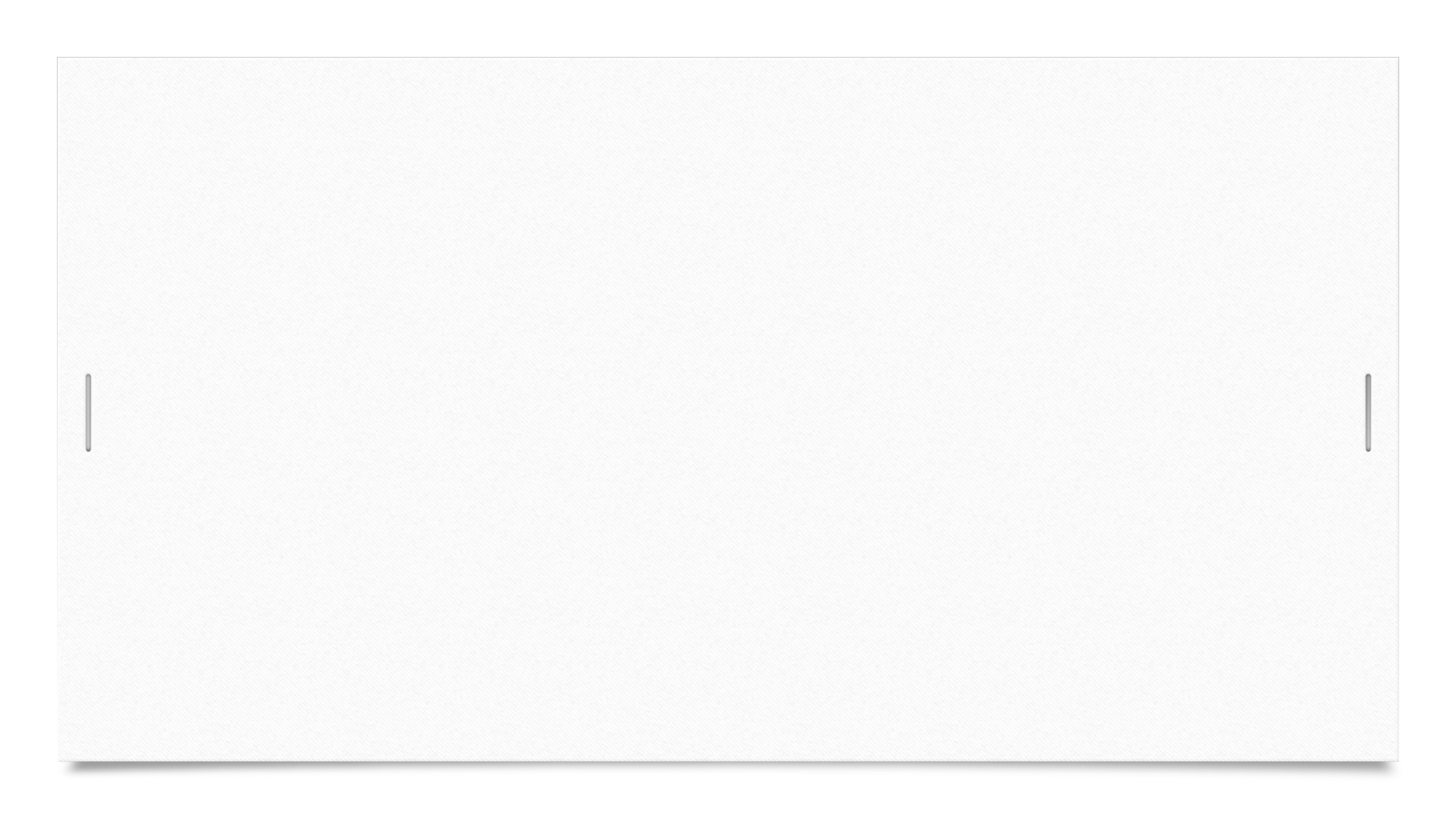 Let’s Discuss
How can we change what we are doing currently  to address the needs in our world?
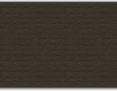 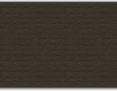 This Photo by Unknown Author is licensed under CC BY
[Speaker Notes: What do we need to do differently? How can we change to meet the requirements of our times?  How can we accompany better? What can we do to better support our community? What are we doing well?]
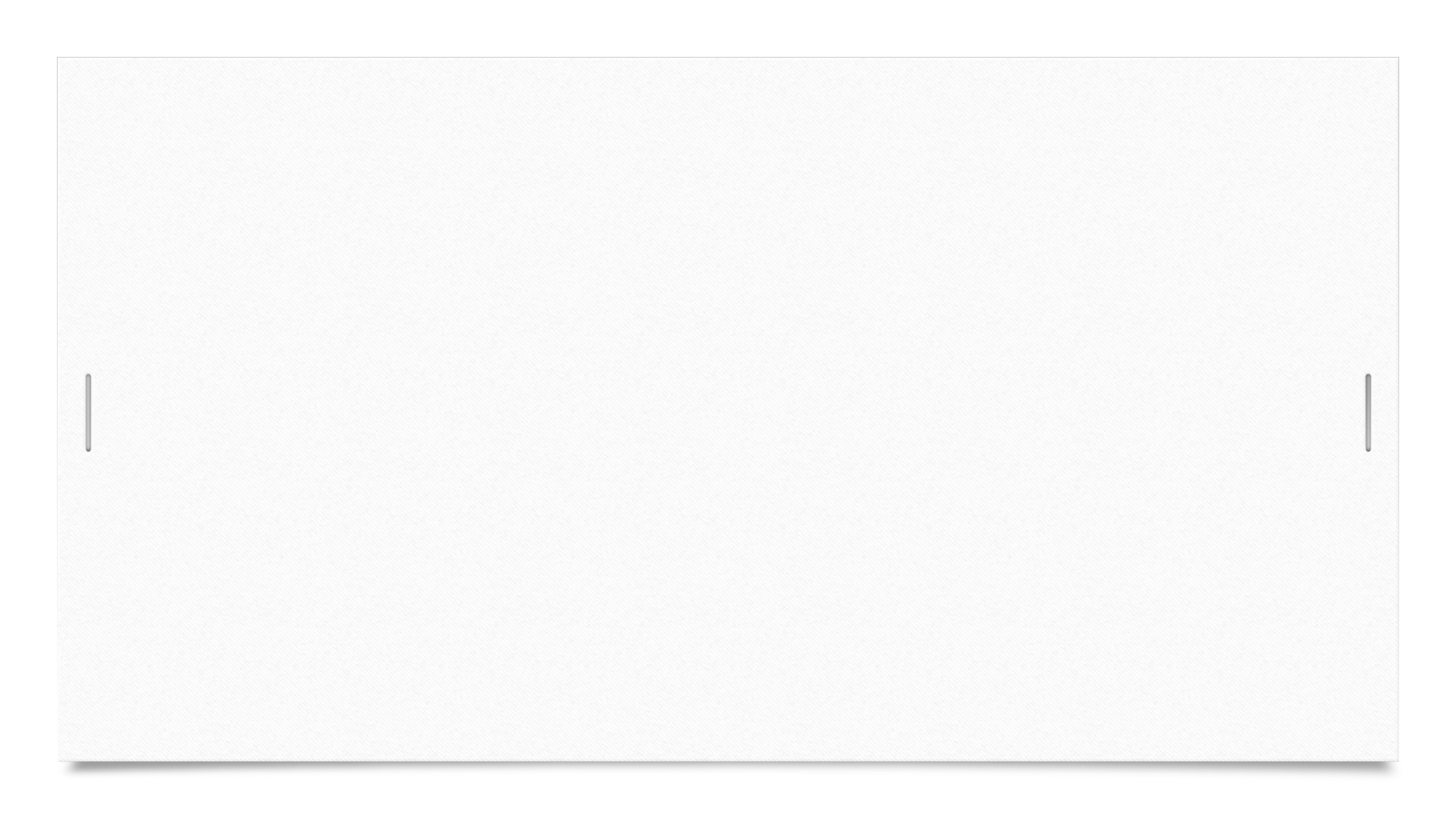 The Identity of Catechesis
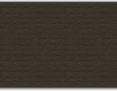 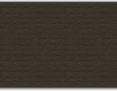 [Speaker Notes: Chapter 11 the Identity of Catechesis. 
Catechesis is an ecclesial act – mandate of the Lord Mt 28:19-20
Creating an encounter with Jesus. Every person should be discovering that belief is worthwhile.

As Julianne mentioned the Kerygma “ the fire of the Spirit is given in the form of tongues and leads us to believe in Jesus Christ who, by his death and resurrection , reveals and communicates to us the Father’s infinite mercy.”  

We need to tell everyone the Good News.: Jesus loves you, he gave his life to save you and now he is living at your side everyday to enlighten, strengthen and free you.  We should be communicating this with Joy, encouragement, liveliness, using a balance of the narrative, affective and existential quality. The dimension of witness to the faith, remembering the relational attitude, accompanying, and the focus on salvation. 

The kerygma  has a clear social content – we see it in the revelation of a new vision for life, of humanity, of justice, of social existence, of the whole cosmos which emerges from the faith and which makes its signs concretely present. 

Catechesis is a proclamation of faith pertaining to all dimensions of life.
This is very much like the RCIA process. ( The Rite of Christian Initiation of Adults.) The catechumenate, “a training period in the whole of Christian life. 
The rites of passage between the different phases: From pre-catechumenate the first evangelization takes  place and the kerygma is 1st proclaimed, the period of catechumenate is set aside for comprehensive catechesis and is gained through the Rite of Admission in which the handing on of the Gospels may take place, then the purification and illumination , a more intense preparation for the sacraments of initiation; this period which is entered into through the Rite of Election or the inscribing of names, provides for the handing on of the Creed and the handing on of the Lords prayer. The celebration of the sacraments of initiation at the Easter Vigil opens the time of mystagogy ever deeper experience of the mysteries of the faith and incorporation into the life of the community.]
Catechesis- a Life Long Faith Journey
Catechesis communicates the heart of faith
Initiates those into the faith to discover the mystery of Christ
Symbols, rites and celebration create experiences which are physical and Emotional
Community provides the experience of communion given by God. This includes those who work in liturgy, charity, heads of ecclesial group, ordained ministers, revealing regeneration of faith in the whole community
[Speaker Notes: Catechesis communicates the heart  of faith in an essential and understandable way, bringing each person into contact with the Risen one, helping them to interpret and live the moment of his life as paschal events.  The symbols and celebrations are experiences to be shared. We develop belonging and create community when we work together and accompany people into the faith. 
CATECHUMENATE The period of instruction in the faith before baptism and admission of converts to the Catholic Church.]
Catechesis in the process of Evangelization
Missionary action – call to faith
Mission to Baptize
Pastoral action – that nourishes it
Faith 
Hope 
Charity
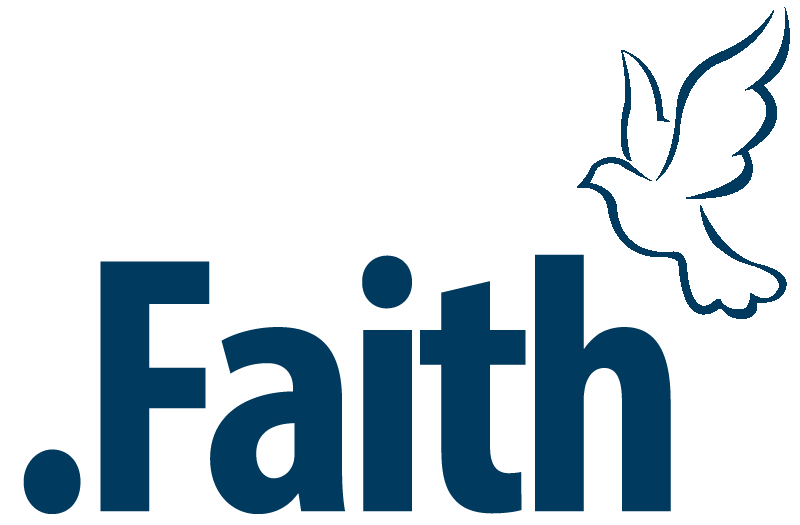 This Photo by Unknown Author is licensed under CC BY-NC
[Speaker Notes: Mission to Baptize is implied in the mission to evangelize. In Christian initiation it is not simply enunciating the Gospel, but also putting it in practice. The sacraments of Christian initiation constitute a unity because “ they establish the foundations of Christian life. 
The catechesis of Christian initiation is a basic, essential, organic, systematic, and integral formation in the faith.  It lays the foundation as it is the initial exploration of the kerygma, that presents the fundamental mysteries of the faith and nurtures the root of the faith life.
Organic – coherent and well organized, essential. Systematic meaning not casual or improvised.
Integral – a form of learning open to all components of Christian life
The Catechesis of Initiation are expressed in the summaries of faith elaborated in the scriptures: faith, hope, Love

In Tradition the faith believed, celebrated, lived and prayed.]
Catechesis and ongoing formation
Catechetical Action
Ongoing formation
Listening
Discernment
Purification
Knowledge of Sacred Scripture
Catechesis, Liturgy and Sacraments
Charitable Witness
[Speaker Notes: Preparation for sacraments and also the catechesis that fosters understanding and a deeper experience of the liturgy. Charitable actions is an integral part of the proclamation of the Gospel “  1 jn 4:7 He who loves God, is born of God and knows God.]
Goals of Catechesis
Encounter
How?
Living encounter with Christ – heart , mind and senses
Creates spiritual transformation – to feel, think and act like Christ
Liturgical-sacramental experience
Affective relationships
Community Life
Service
[Speaker Notes: To put people not only in touch with Jesus, but in  intimacy with him.  As only he can lead to love of the Father in the Spirit and life in the Holy Trinity.
Catechesis is oriented to forming persons to better know Jesus and the Gospel of liberating salvation, the proclamation of the kingdom of God. 
Communion with Christ implies the confession of faith in the name of the Father, Son and Holy Spirit. Profession of faith in baptism is Trinitarian. Pastoral action – that nourishes it
 We are baptized in the  Farther, Son and Holy Spirit.  I believe in the Father, Son and Holy Spirit… A chritian trusts his/ her life to a triune God.]
Tasks of Catechesis
Know the mysteries of the kingdom
Teach them to pray
Gospel values
Life in communion
Mission
Foster knowledge and explore the Christian message- Content
Experience of Faith
Liturgical celebrations
[Speaker Notes: These are inspired by Jesus as he formed the disciples.  How he did this was teaching them the mysteries of the kingdom, how to pray, the gospel values and life in communion (community life) and mission. Fostering knowledge of  the mystery of Christ ,in comprehension and experience through liturgical celebrations, especially the Eucharist, the source and summit of the living Church. Sacred Scripture and tradition. 
Liturgical celebrations: We need to impart a Joy, sense of Community, attentive listening to the Word of God, Prayer, praise and thanksgiving, awareness of signs and symbols. This will happen through active and conscious participation. We are teaching the liturgical year, and the joy of the Christian community.]
Forming for life in Christ
Prayer – develop the contemplative dimension of the Christian experience. 
Pray with Jesus and like Him: Adoration, praise, thanksgiving, confidence, supplication and awe of his Glory
Personal, liturgical and community
The Beatitudes are the Christian’s identity Card
Formation of moral conscience
Impart with a vocation background, commitment to love as Christ did.
[Speaker Notes: Formation of moral conscience, drawing from both Human and Christian virtues. Catechesis should know how to point out “ the attractiveness and the ideal of a life of wisdom, self fulfillment and enrichment” so as to make believers “joyful messengers of challenging proposals, guardians of the goodness and beauty which shine forth in a life of fidelity to the Gospel. Moral instruction in catechesis is imparted  with a vocational background looking at one’s life as the first and fundamental vocation.
And Pray….

Blessed are the poor in spirit,for theirs is the kingdom of heaven.
Blessed are they who mourn,for they will be comforted.
Blessed are the meek,for they will inherit the land.Blessed are they who hunger and thirst for righteousness,for they will be satisfied.Blessed are the merciful,for they will be shown mercy.
Blessed are the clean in heart,for they will see God.Blessed are the peacemakers,for they will be called children of God.Blessed are they who are persecuted for the sake of righteousness,for theirs is the kingdom of heaven.]
Let’s Discuss
Accompaniment. What does this mean to you? 
How can this change how someone feels?
This Photo by Unknown Author is licensed under CC BY
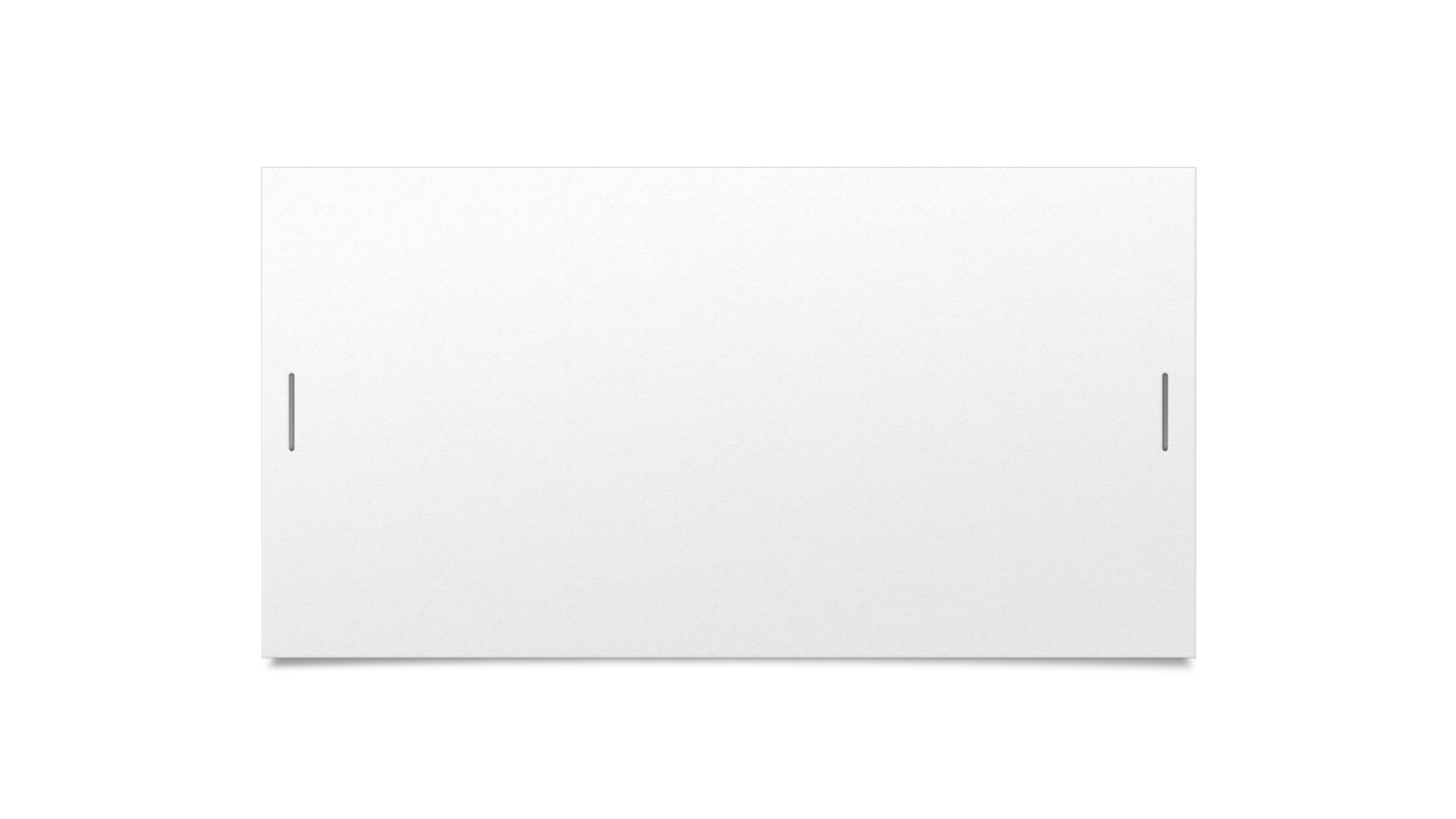 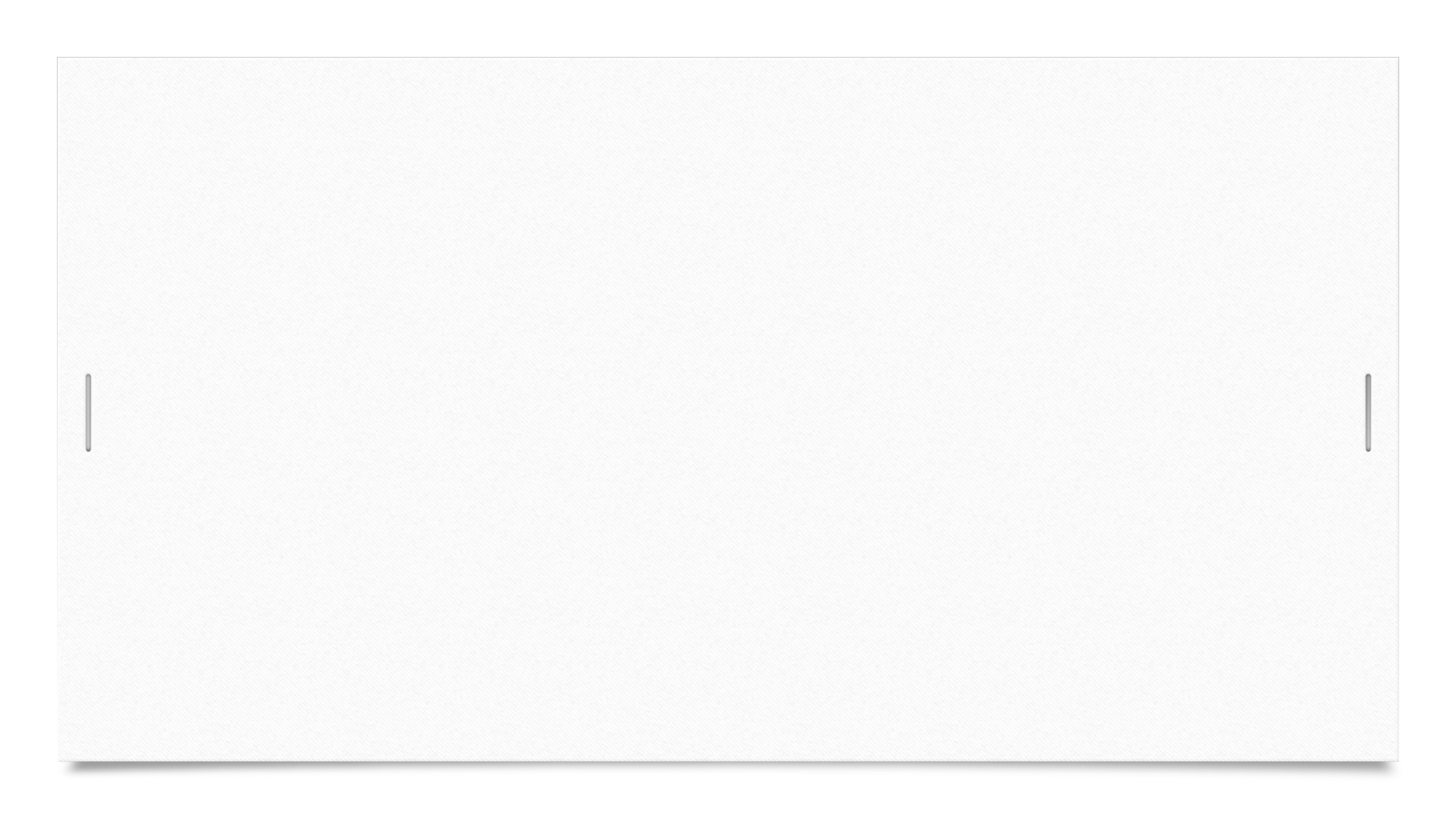 Sources of Catechesis
Everything is traced back to the Word of God, especially Sacred Scripture and Tradition
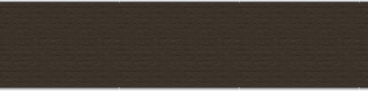 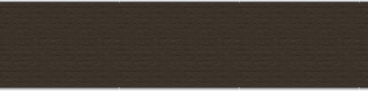 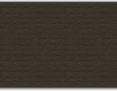 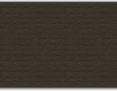 This Photo by Unknown Author is licensed under CC BY-SA
[Speaker Notes: God has inspired Scared Scripture. Through preaching and Catechesis the Holy Spirit teaches thereby generating an encounter with the Word of God. The thoughts and writing of the fathers , Tradition also has a significant role connecting us to the experience of the past and the continuity of the proclamation of the first disciple. Which leads us to The Magisterium.]
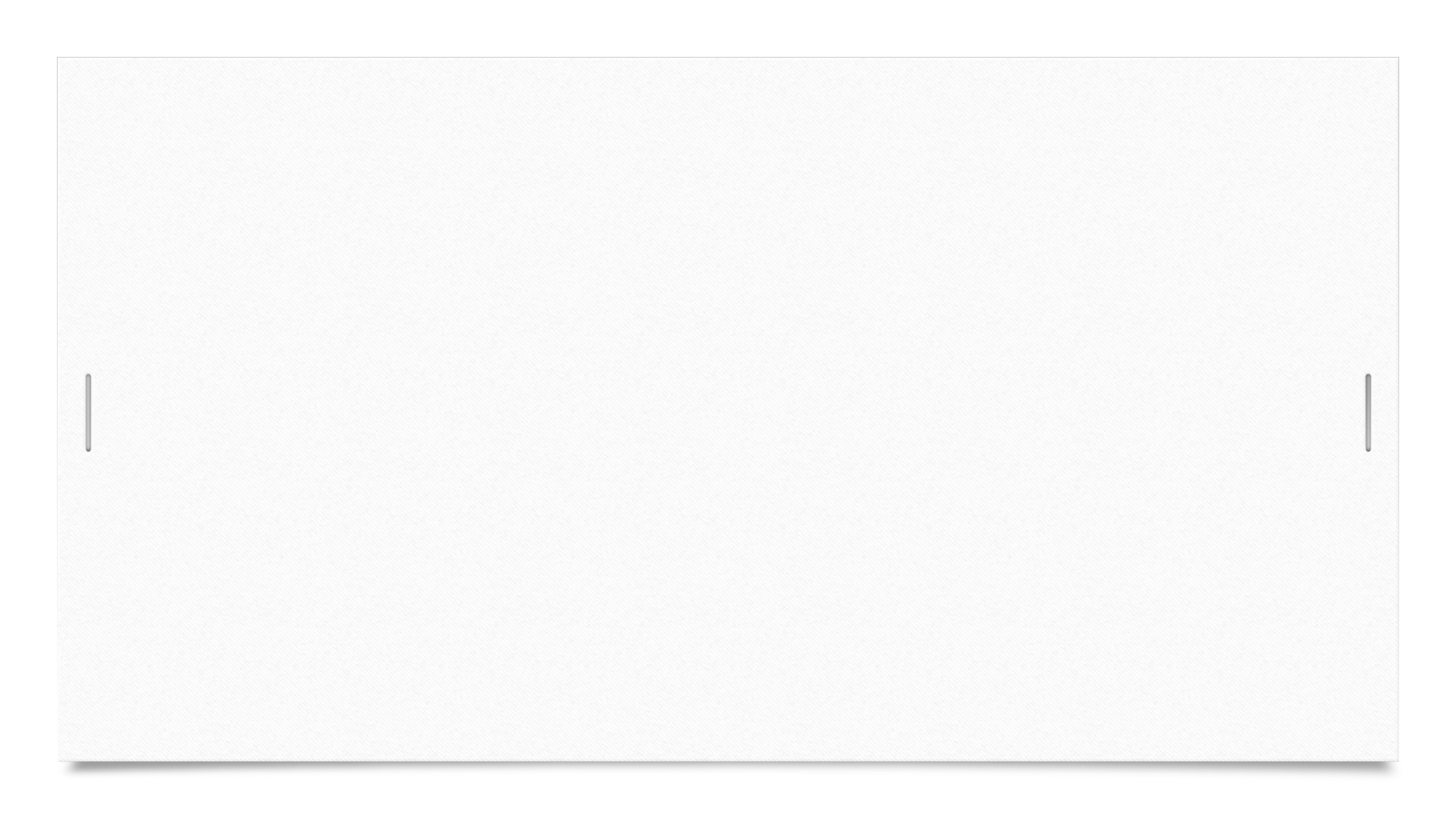 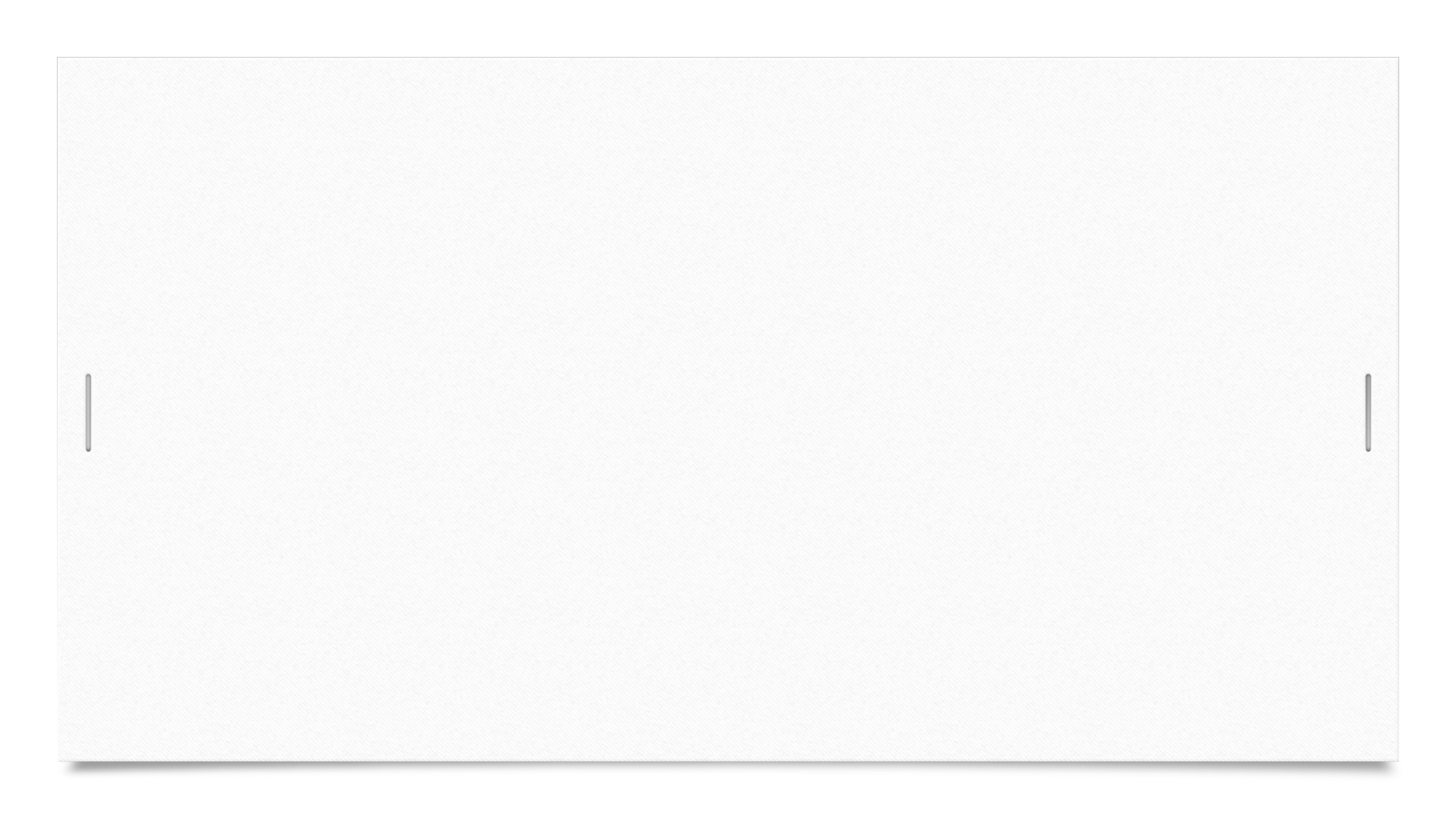 The Magisterium
Preserves
Interprets
Transmits the deposit of Faith
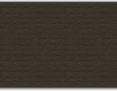 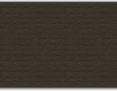 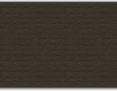 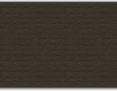 This Photo by Unknown Author is licensed under CC BY-NC-ND
[Speaker Notes: The Magisterium -the official and authoritative teaching of the Roman Catholic Church.
Christ has given his apostles and their successors the mandate of proclaiming the Gospel to the ends of the earth promising them the assistance of the Holy Spirit, making them teachers of humanity in relation to salvation, transmitting orally (Tradition) and in writing the (sacred Scripture) the word of God. It is the task of the entire Church to proclaim the Gospel to all peoples.
The Roman pontiff and the college of bishops in communion are the custodians of the Magisterium of the Church.  The Magisterium renders service to the word and the People of God by recalling the salvific truths, clarifying them and applying them in the face of new challenges of the various eras and situations. They act as a bridge between Scripture and Tradition. What does this mean to Catechesis . Catechesis is among other things, a mediation of the pronouncement of the Magisterium.]
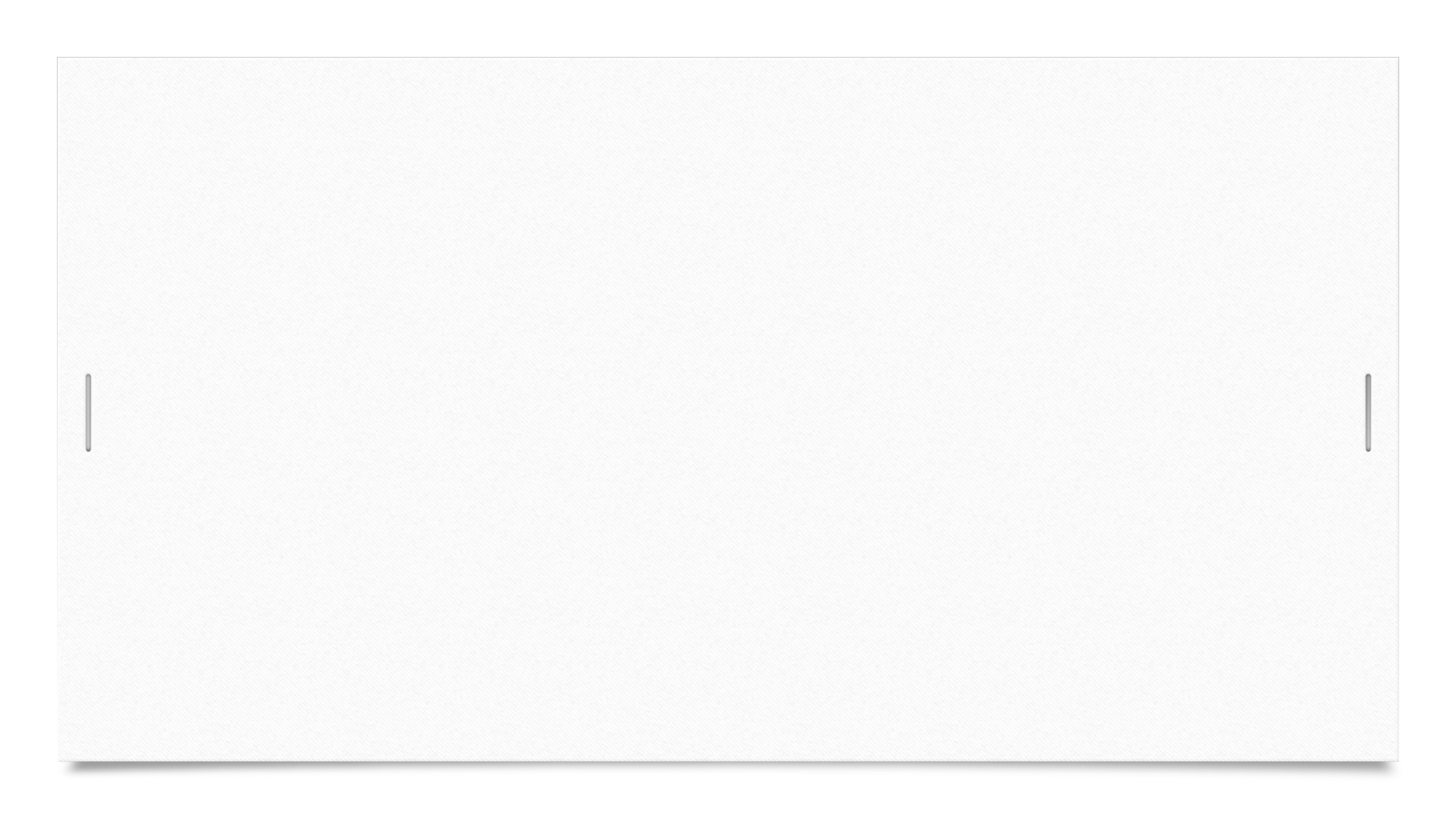 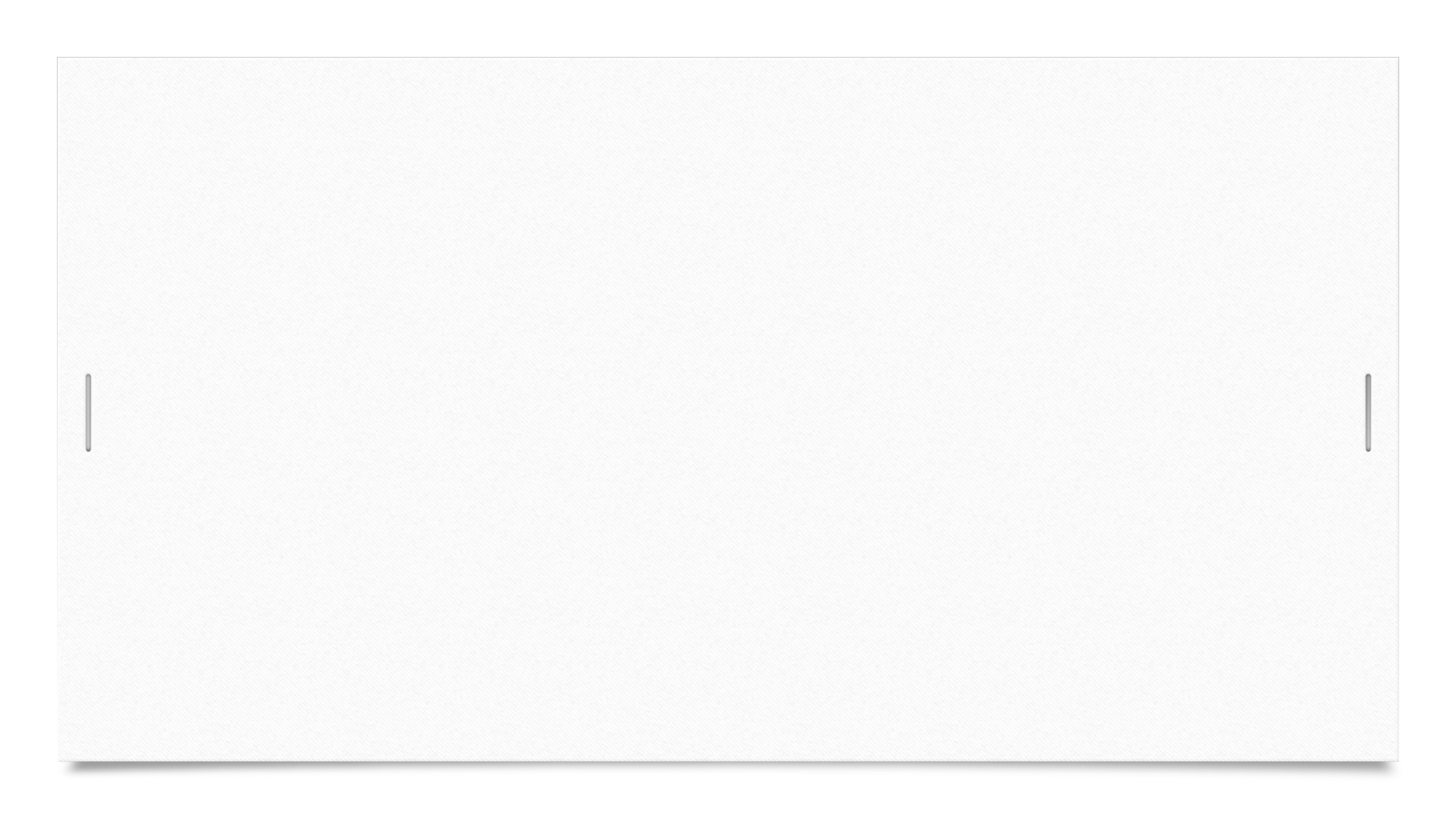 Liturgy
Bringing to life the experience of God’s love
Source and summit of Christian life
Encounter between the catechized and the community celebrating the mystery
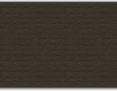 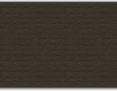 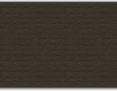 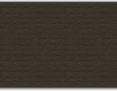 [Speaker Notes: WE can’t think of Catechesis as merely preparation for the sacraments, but rather think of the relationship to the liturgical experience. Again, we hear the word witness. One who introduces another to the mystery is first of all a witness.
Introduction to the Christian experience: interpretation of the rites in light of the salvic events. Looking at the mysteries of the life of Jesus and the pascal mystery in conjunction with the Old Testament. Introduction to the meaning of liturgical signs, and the meaning of the ceremonies in relation to the whole of Christian life. We should not be thinking that it is only the sacraments, but also understand that it includes Sunday liturgy and feasts of the liturgical year.]
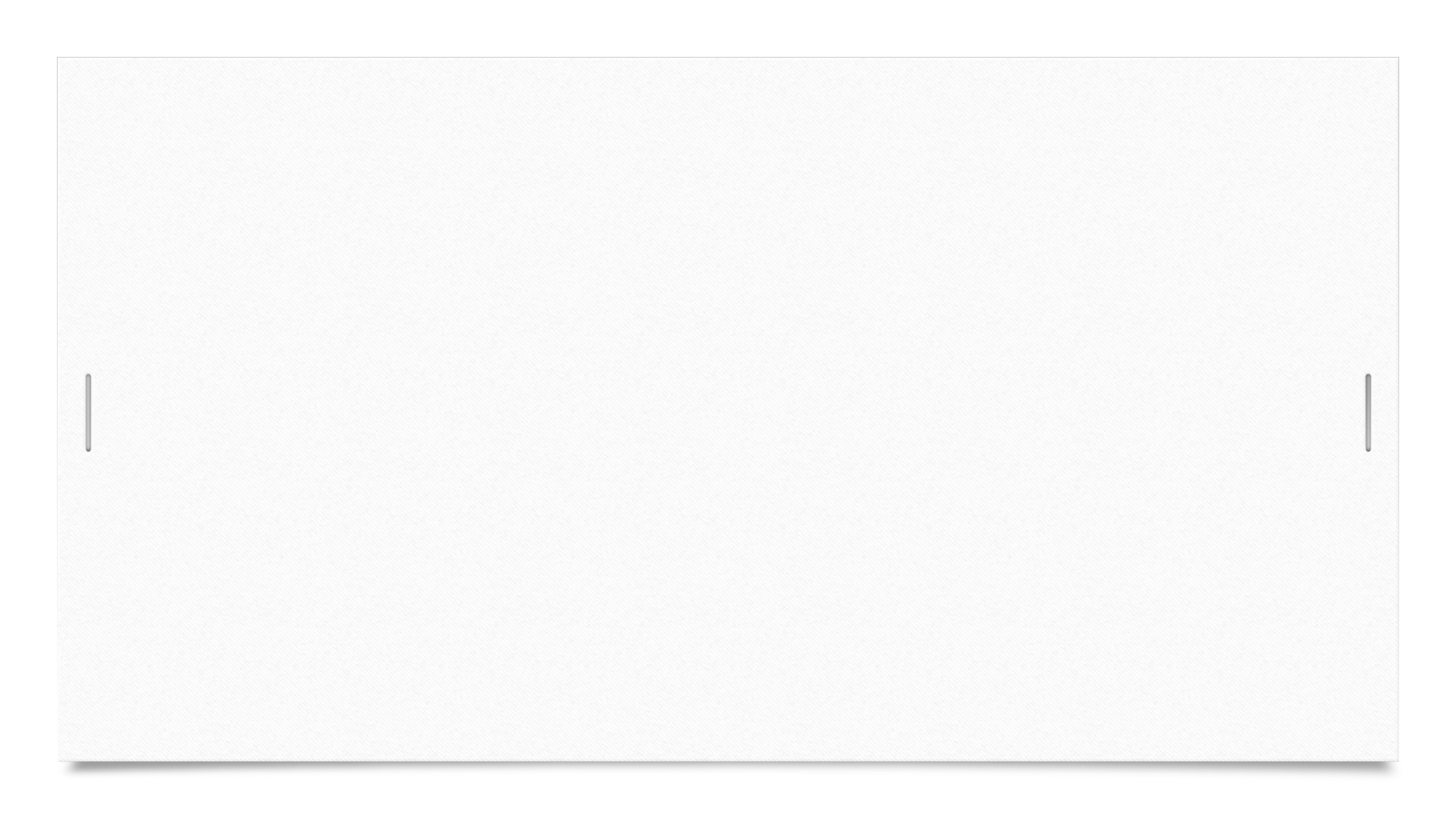 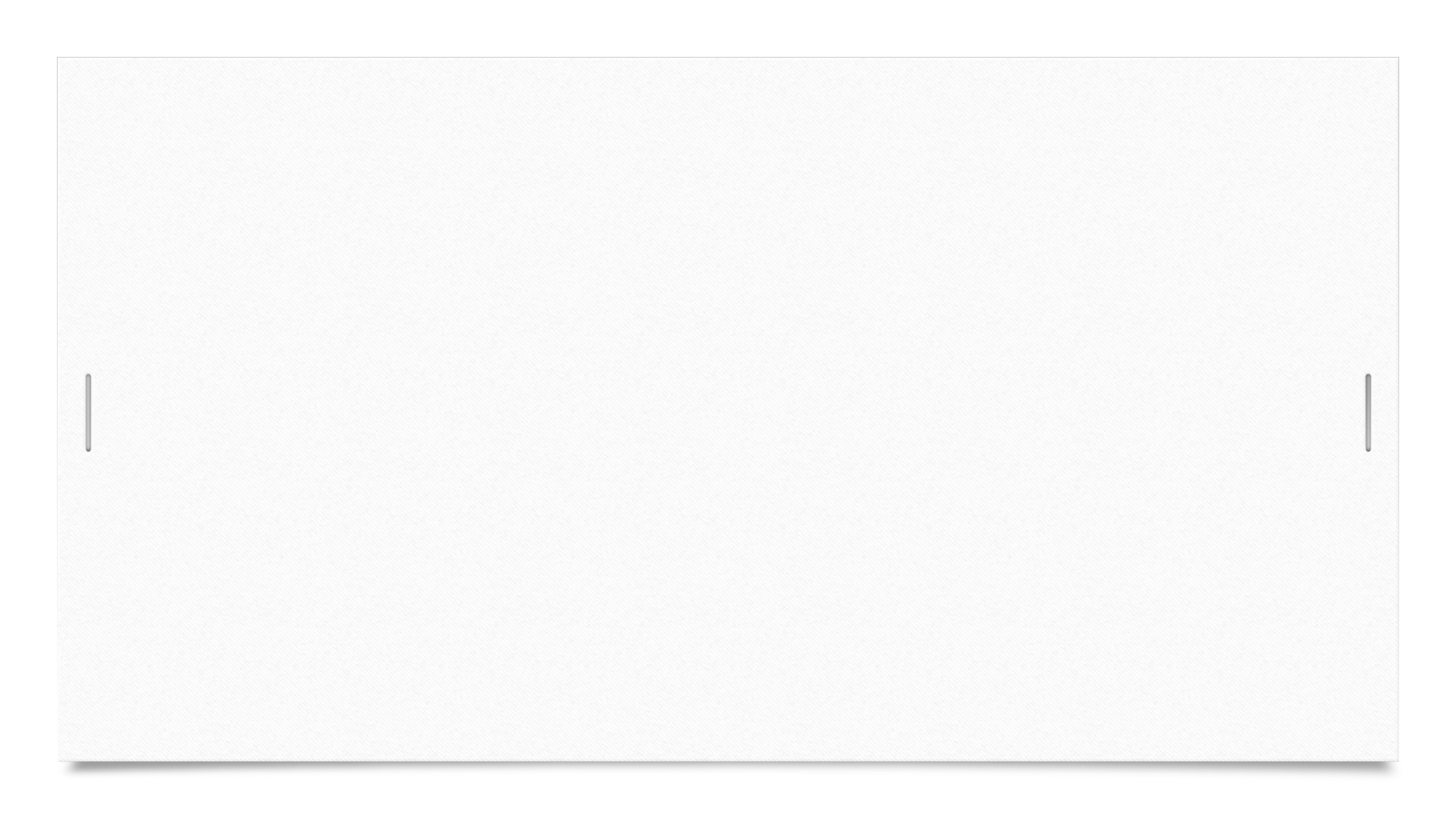 Saints, Martyrs, Christian Culture
Telling Stories
Testimonies of life and death for the Lord
Teachers of the Faith
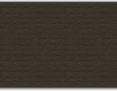 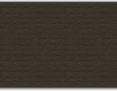 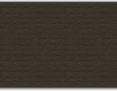 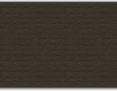 This Photo by Unknown Author is licensed under CC BY
[Speaker Notes: Saints and Martyrs witness to faith in Christ. They are from every culture and people and a true source of catechesis.]
Christian Culture
Awareness of the centrality of Jesus and of his Gospel
Vehicle for proclaiming the Gospel
Beauty of Sacred scripture
This Photo by Unknown Author is licensed under CC BY-NC-ND
[Speaker Notes: Awareness of the centrality of Jesus and of his Gospel- this transforms the life of humanity. By becoming the vehicle for proclaiming the Gospel  for example the uniqueness of the human person, the dignity of life, freedom as a condition of being human, equality between men and women, the need to refuse evil and choose the good, the importance of compassion and solidarity, significance of forgiveness, mercy.

The culture of encounter which has the effect of or ability to unify. It has shaped the perception of the good, the just, the true and beautiful, eliciting works – literary and scholarly texts, musical compositions, masterpieces of architecture and painting- that will remain as witness to the contribution of Christian faith, making up it’s ethical, moral and aesthetic heritage.

We should also use our Christian historical heritage. 
There is beauty in the presence of creation as we see in the Old Testament and in the New Testament in the presence of Jesus, news that is beautiful, good, joyful, full of Hope. In the parables we see the beauty of God’s activity, relationships, actions, 
In Catechesis we should look to the beautiful as it is steeped in goodness and truth.]
Let’s Discuss
How do we include all of these: Sacred Scripture, Tradition, Liturgy, Saints, into our current Christian Culture and make a difference with Catechesis?
This Photo by Unknown Author is licensed under CC BY
[Speaker Notes: What do we need to do differently?]
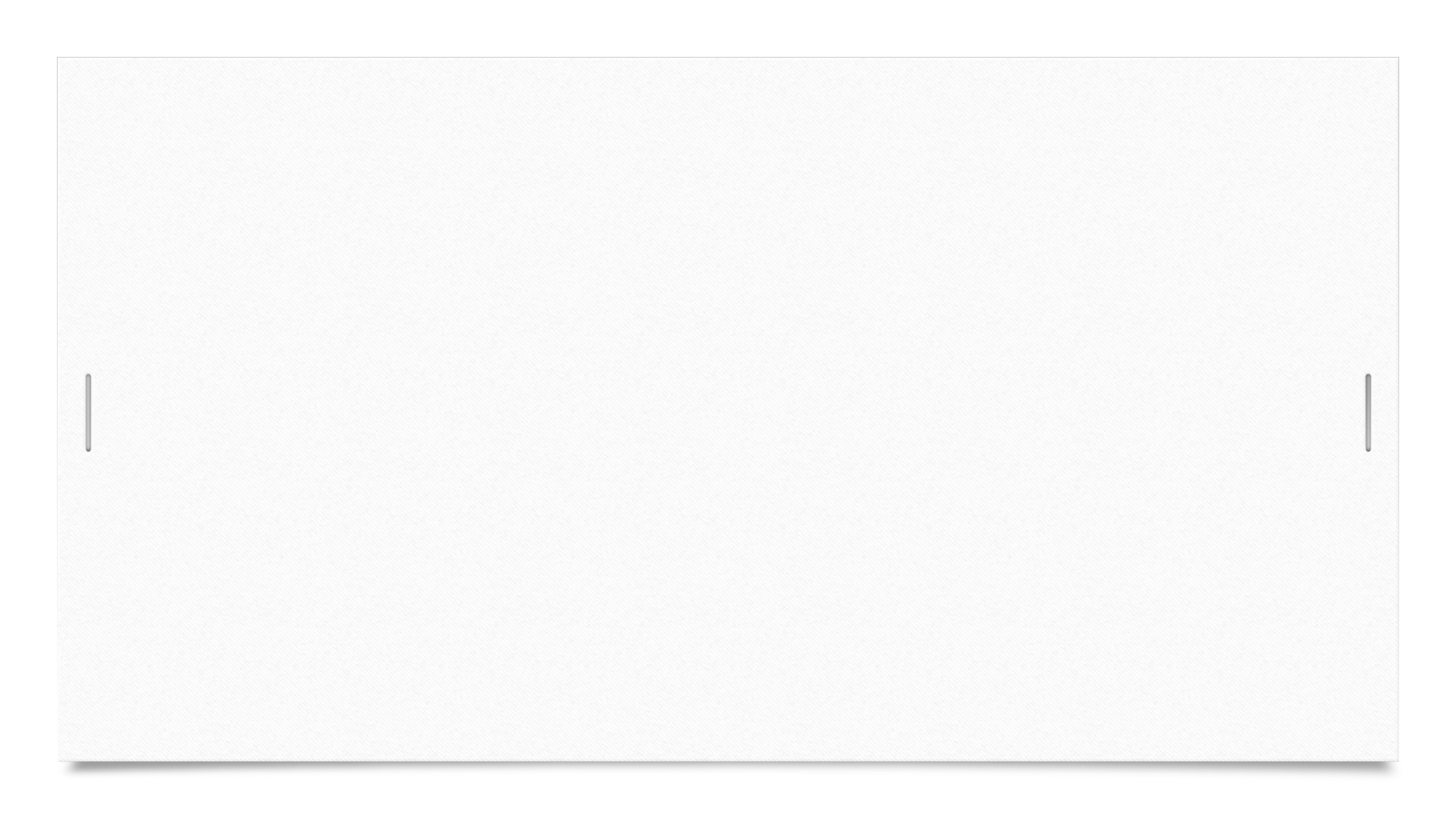 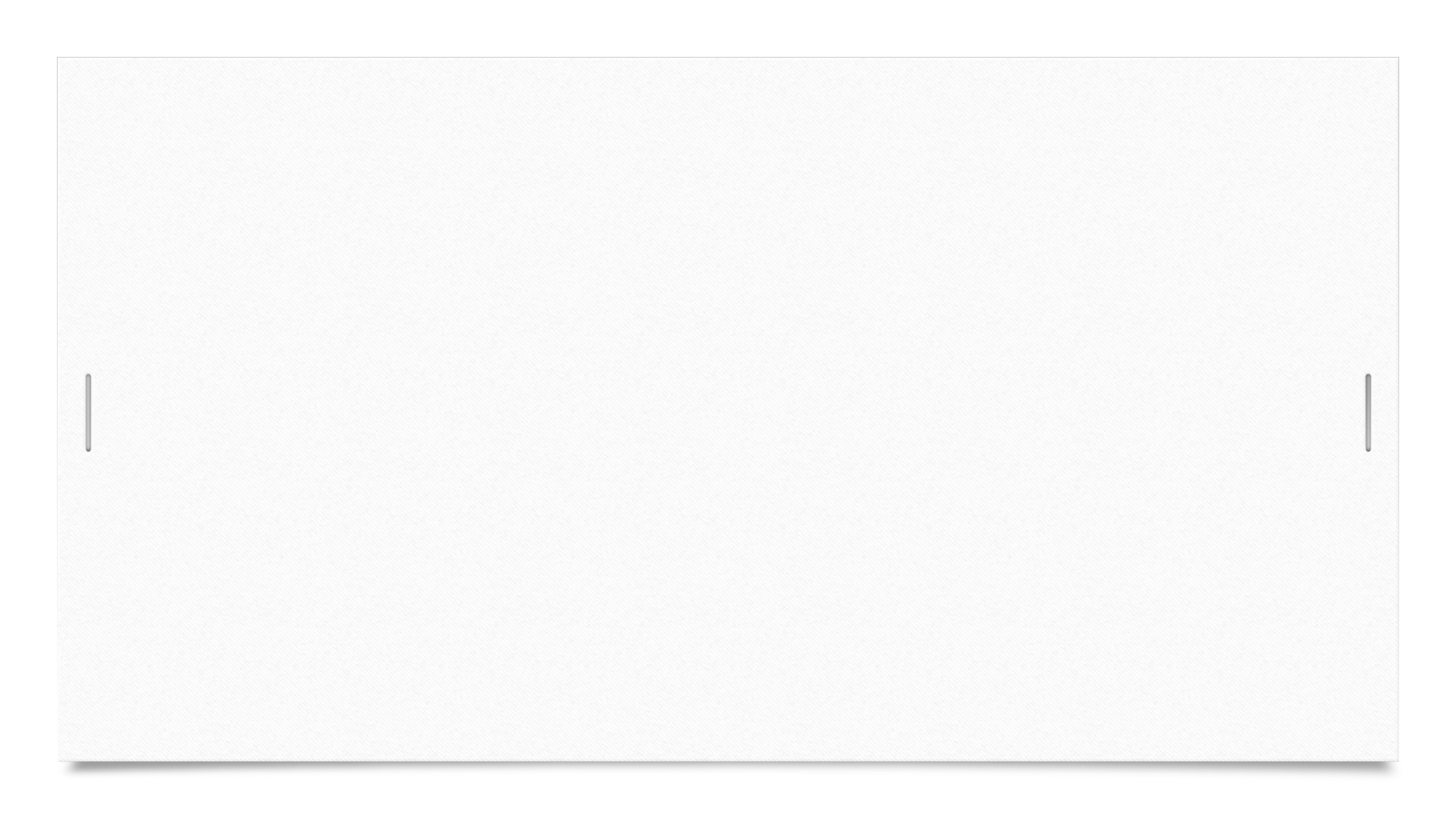 The Catechist
Identity and Vocation of the Catechist
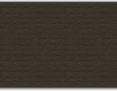 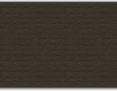 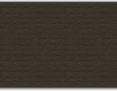 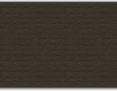 This Photo by Unknown Author is licensed under CC BY-SA-NC
[Speaker Notes: By virtue of Baptism and confirmation we are incorporated into the Christ and participate as priest, prophet and king.
Witness to the Gospel , proclaiming it by word and example. The whole Christian community is responsible for the ministry of Catechesis, initiating others into the faith whether they are ordained, consecrated persons and the lay faithful. 
God calls people to his service. Facilitator of new disciples of Christ.
A witness if faith and keeper of the memory of God.- by keeping and nourishing and bearing witness to the encounter with the person of Jesus.
A Teacher and mystagogue – introducing others to the mystery of God reveled in the Paschal mystery of Christ 
Two fold task transmitting the content of faith and leading others into the mystery of the faith itself. Introducing the various dimensions of Christian life, unveiling the mysteries of salvation contained in the deposit of faith. Renewed in the Church’s liturgy.
An accompanier and educator.]
The Bishop as first Catechist
The Priest in Catechesis
Consecrated Persons in Catechesis
Lay Catechists
Parents
God parents
This Photo by Unknown Author is licensed under CC BY-SA
[Speaker Notes: Engaging directly in the transmission of the Gospel, keeping the deposit of faith intact
Effective catechesis
Comprehensive plan of catechesis to provide to the needs of the people
Provide proper training for Catechists
Run and effective organization
Priests work with the Bishop . They are the first catechist in the parish, linking catechesis, liturgy and charity, creating a pastoral plan of the community, ensuring a link between the catechists in the community with the diocesan pastoral program, taking care of the catechists formation.
Deacons involved in initiatives of proclaiming the word of the Lord, involved in the life of Christy , family. Accompaniment
A consecrated person is supposed to Make visible the marvel wrought by God. They bear witness to the fullness of life in Christ.
Lay Catechists: are disciples of Christ, give a Christian interpretation of the realities of life, to speak of Christ and of Christian values and the reasons for their choices. They participate in the priestly, prophet and kingly office of Christ. Their personal call and their relationship with Jesus Christ drive their activity and desire to proclaim him to evangelize.
Parents their mission is to educate, use a daily example of their life, active participation in catechesis
Godfathers, Godmothers, co-workers with the parents= to show the candidates how to practice the gospel in their personel and social life, to bear witness, to guide their progress in the baptismal life. 
Grandparents have a role in the initiation into the faith by bearing witness.
Women are included as Jesus taught the value of women. We have great examples such as the model of Mary and Mary Magdalene and women have greatly contributed to pastoral life, and men are also appreciated for their roles.]
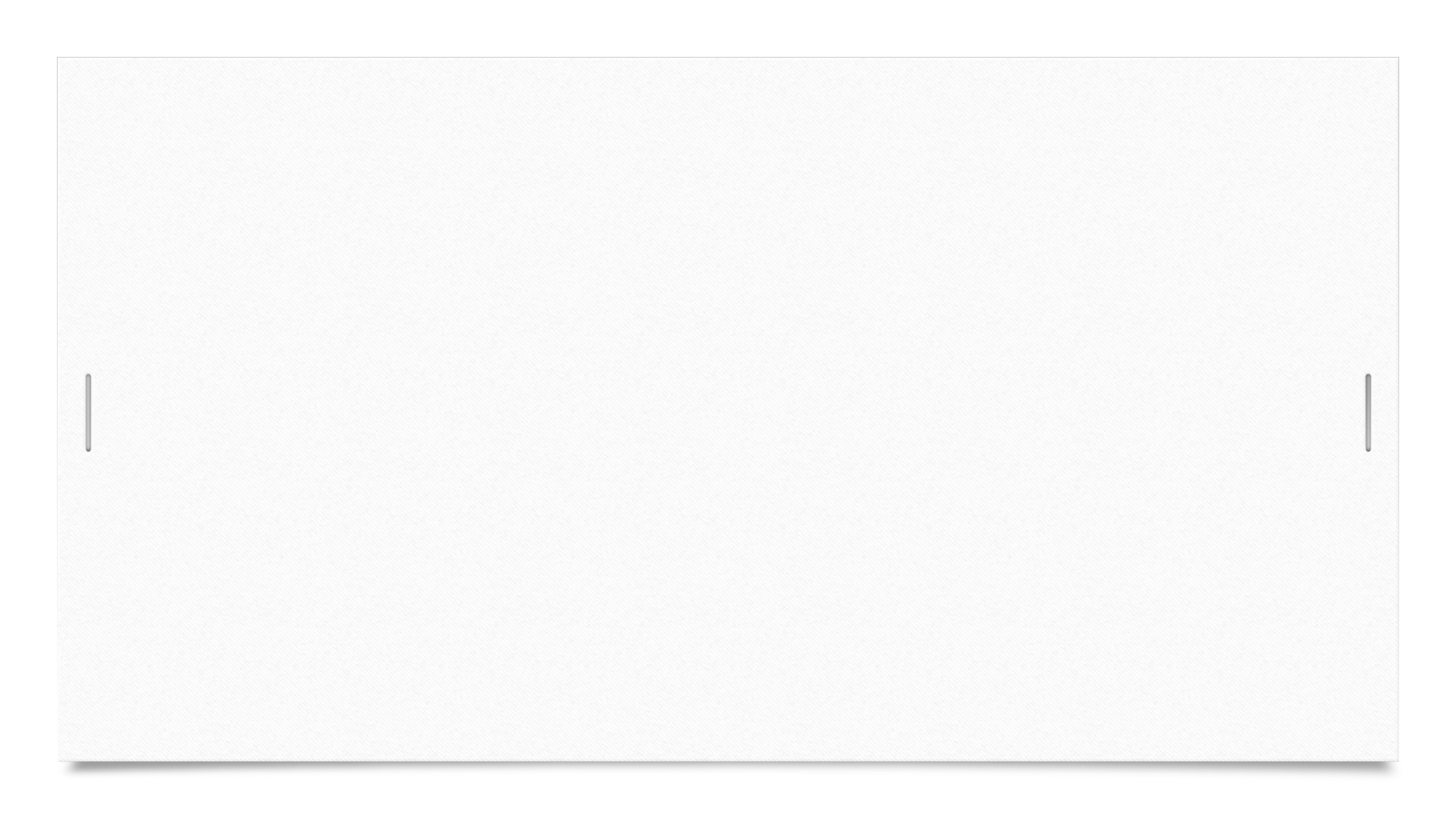 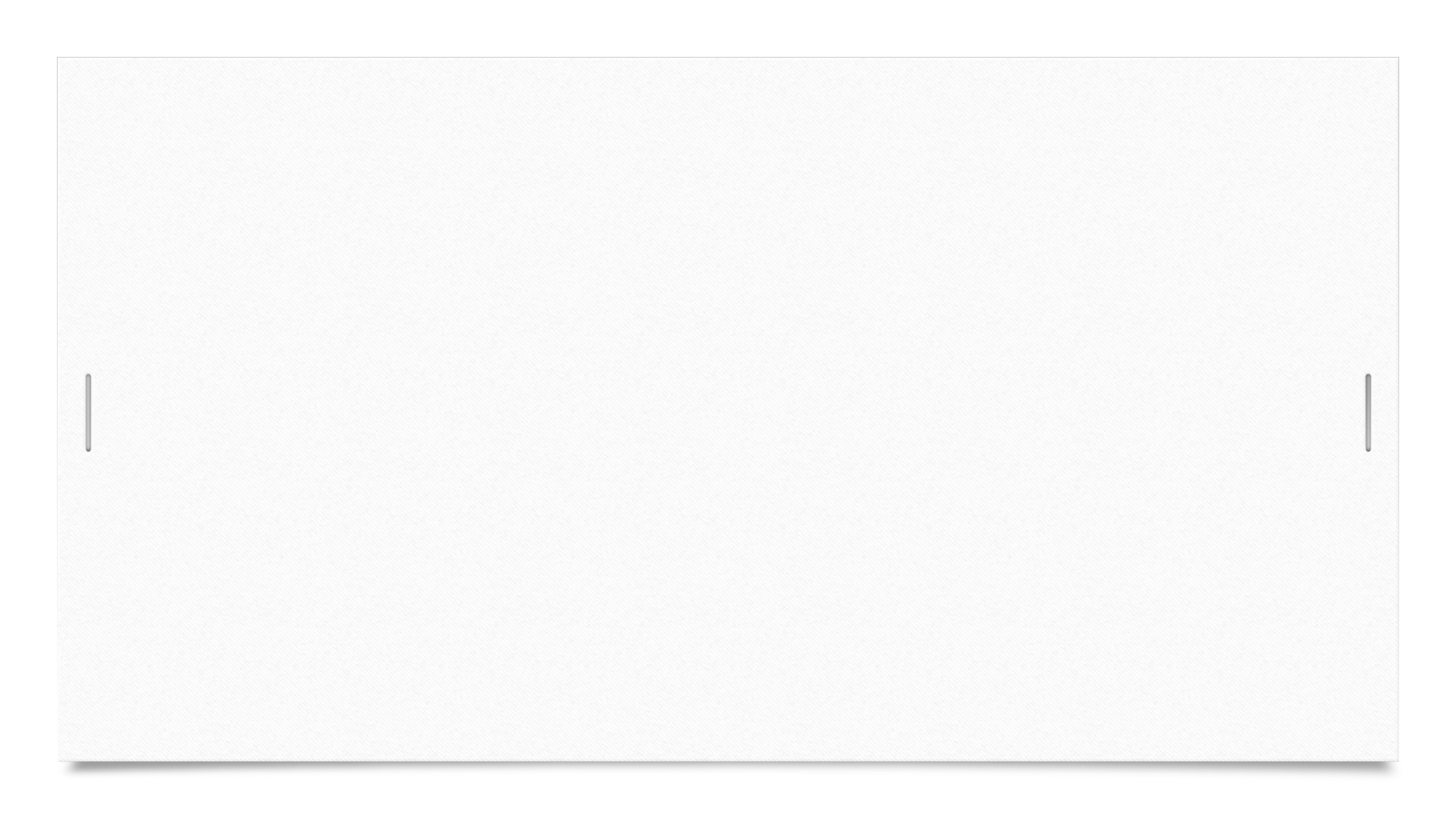 The Formation of Catechists
Witness
Missionary Disciples
Accompany and Educate
Attitude of docibilitas and self-formation
Learn by doing
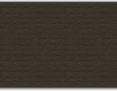 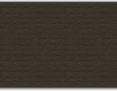 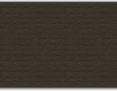 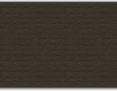 This Photo by Unknown Author is licensed under CC BY-NC
[Speaker Notes: Formation is an ongoing process under the guidance of the Spirit. The work of formation acts as the transformation of the person. It is the openness to the Spirit of God. Making catechists aware they are the true missionary disciples, active participants in evangelization. They are to communicate the Gospel and accompany and educate the believers in the faith.  The proclamation of the Gospel begins with the  Christian Community, invites man to conversion and the following of Christ. It is a welcoming community, communicating the experience of God’s mercy, acceptance and forgiveness and bears witness to God’s love. 

Formation: Spirituality of mission and evangelization, a missionary disciple. (experience of God)
Teachers, Educators and witnesses to the faith,  Accompaniment: touched by questions, confronted by situations of life, compassion, respectful of other’s freedom, listen and explain the scriptures.
Consistency among formative styles.in order to learn how to learn: Self formation- open to new things of the Spirt.
Docibilas meaning a willingness to be touched by grace, by life, by persons in a serene and positive attitude toward reality 
Faith is also learned by doing.]
Dimension of Formation
To Be
Being a catechist
Acting as a catechist
Protect everyone
Teacher
Educator and communicator
This Photo by Unknown Author is licensed under CC BY
[Speaker Notes: Relational identity is knowing how to be with ‘
Knowledge, Even if ac catechist has limitations he is being called into the service Communicative and educational act, not without knowledge (savoir faire). 
Formed to become a witness of faith and keeper of the memory of God.
Called to grow constantly in affective balance, critical sense, inner unity, living relationships that support and enrich the faith. 
Formation nourishes the spirituality of the Catechist., so that the activity springs in truth from his own witness in faith. 
Knowing how to be with a natural ability necessary to catechesis understood as an educational and communicative act.  Reveal and encourage this relational capacity. 
The church is to safeguard every person and has a responsibility to protect everyone ; adults, minors and the vulnerable so that we can carry out the mission of the Church

The Catechist is holds a position relative to the people he/ she accompanies and therefore the role should be live out with the absolute respect for the conscience and person of the other. 
Teacher: Instructs in the faith, message to be transmitted in relation to the cultural, ecclesial and existential context of the hearer. Wisdom of the faith, knowledge of scripture, the catechisms, the magisterial documents. Should know the salvation history: old and New Testament, church history in the light of the Paschal mystrery of Jesus Christ. 

The Christian message and experience: the Creed, the liturgy and the sacraments, moral life and prayer.
Approaching scripture and tradition so that its words can be perceived as living. A history part of all of our lives.
Knowing Faith is not apposed to reason. 
Understand human being in relation to where they live. Theology and human sciences can enrich one another.

In the dimension of Savoir-faire the catechist is formed as an educator and communicator. Affirms the maturation of the faith. An Active participant in whom the grace of God is dynamically at work, will present him or her self as a respectful facilitator of an experience of faith of which he is not in charge.]
What it means to be a Catechist
[Speaker Notes: It is important to include a spiritual formation , with a missionary spirit to proclaim the gospel
Introduce them to the Catechism of the Catholic Church, to learn about the Rite of initiation of Adults]
Let’s Discuss
What is the most important thing we can do as a Catechist?
This Photo by Unknown Author is licensed under CC BY
To Summarize
Understand there are various steps in the faith formation process
Faith formation is a lifelong Journey
We can evangelize through our own personal witness
We can be missionaries- understanding that in each place there are different socio-economic situations
We need to be relational, create affective relationships
We are to proclaim the Christian message:
As a witness to the loving presence and communication of God
By accompaniment and education in the faith
Through contemplation and study of writings inspired by the Holy Spirit
By works, by preaching